Проект “Улицы героев в Твери”
Работу выполнили учащиеся 5 В класса 
МОУ СОШ № 29 г. Твери
Руководитель проекта Година О.А.
Тверь 2015.
Цель проекта
Популизация героев ВОВ среди молодежи , а также изучение подвигов героев СССР на примере выходцев из Твери.
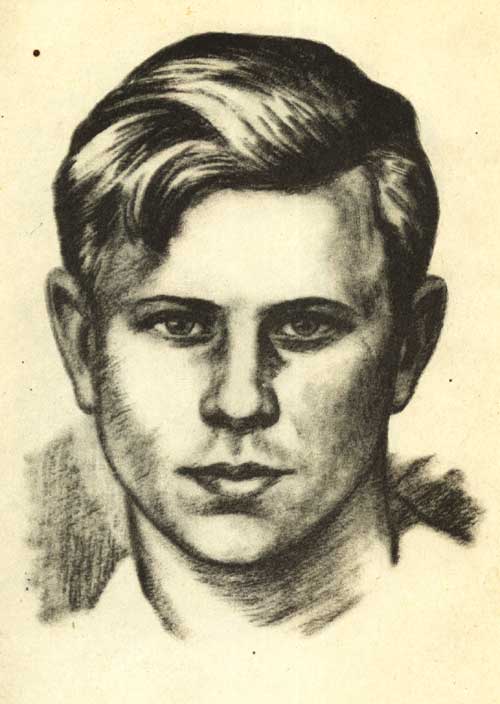 Сергей Тюленин 12 августа 1925г. - 31 января 1943г  Первый краснодонский подпольщик, один из самых смелых молодогвардейцев, руководитель группы.Похоронен в братской могиле в городе Краснодоне.В сентябре 1943 года Сереже присвоено звание Героя Советского Союза с вручением ордена Ленина и медали "Золотая Звезда", а также он награжден медалью "Партизану  Отечественной войны" 1-й степени.
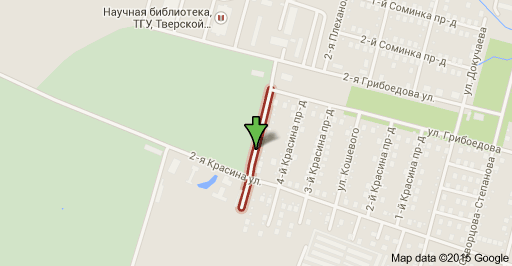 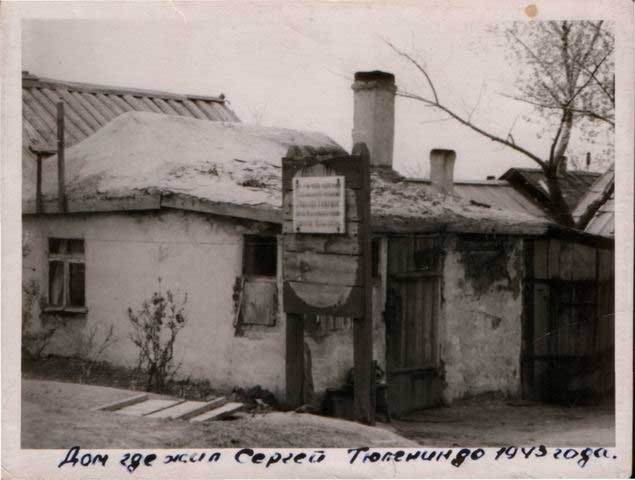 Семья Сергея Тюленина
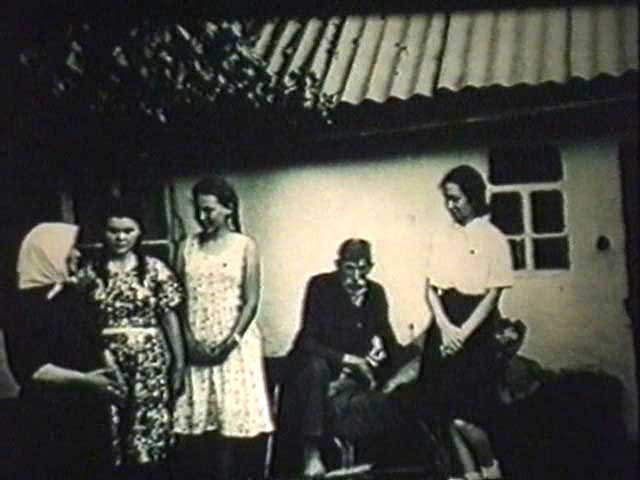 Сергей Тюленин (последний ряд,четвёртый слева)
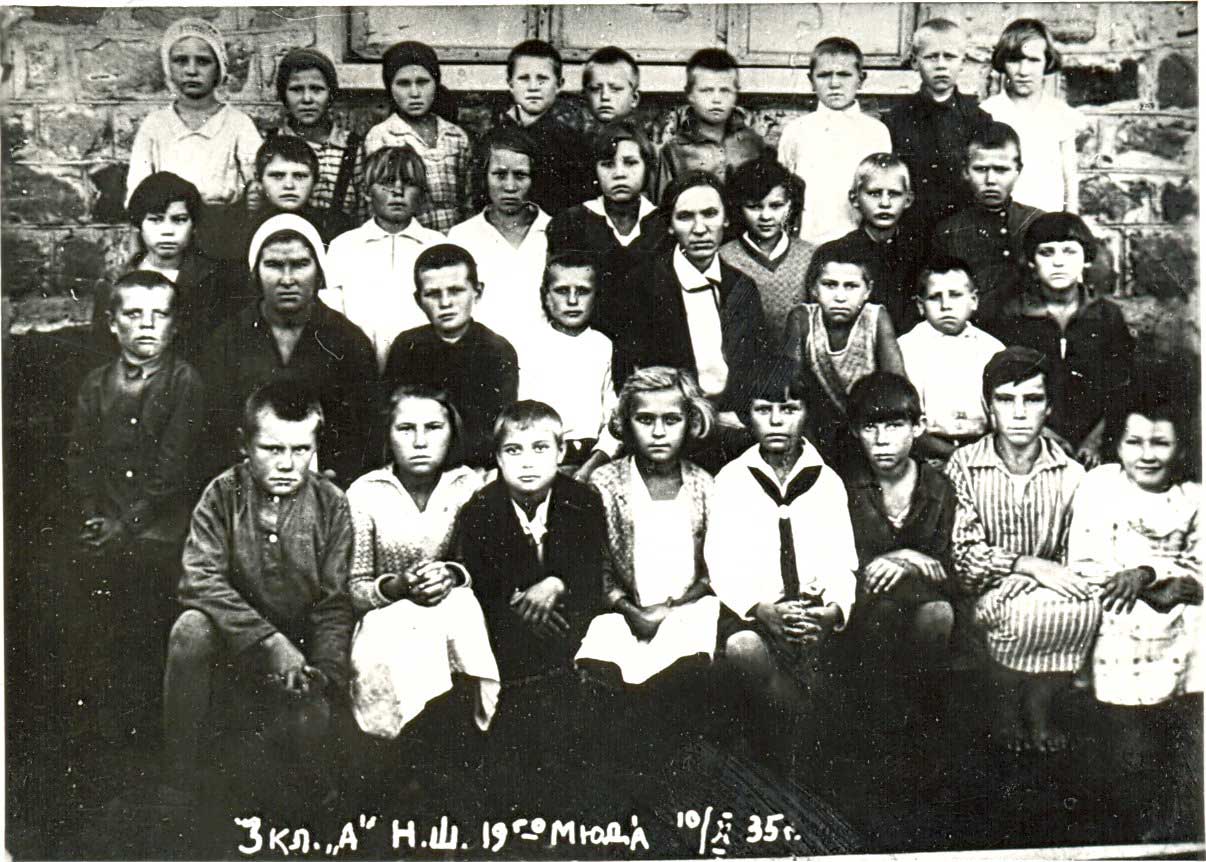 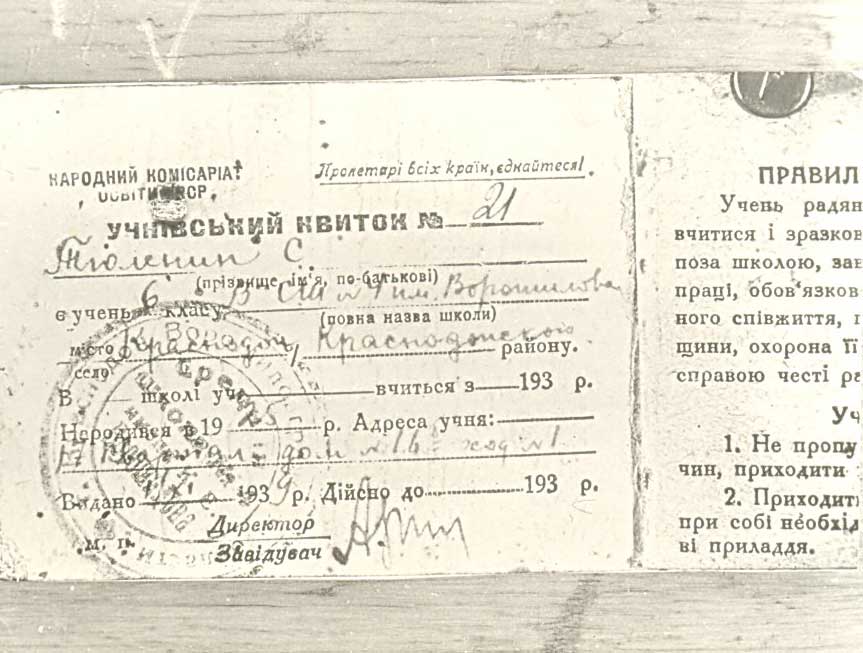 Сергей Тюленин(первый слева в первом ряду)среди учеников художественной самодеятельности клуба   имени     А.М. Горького
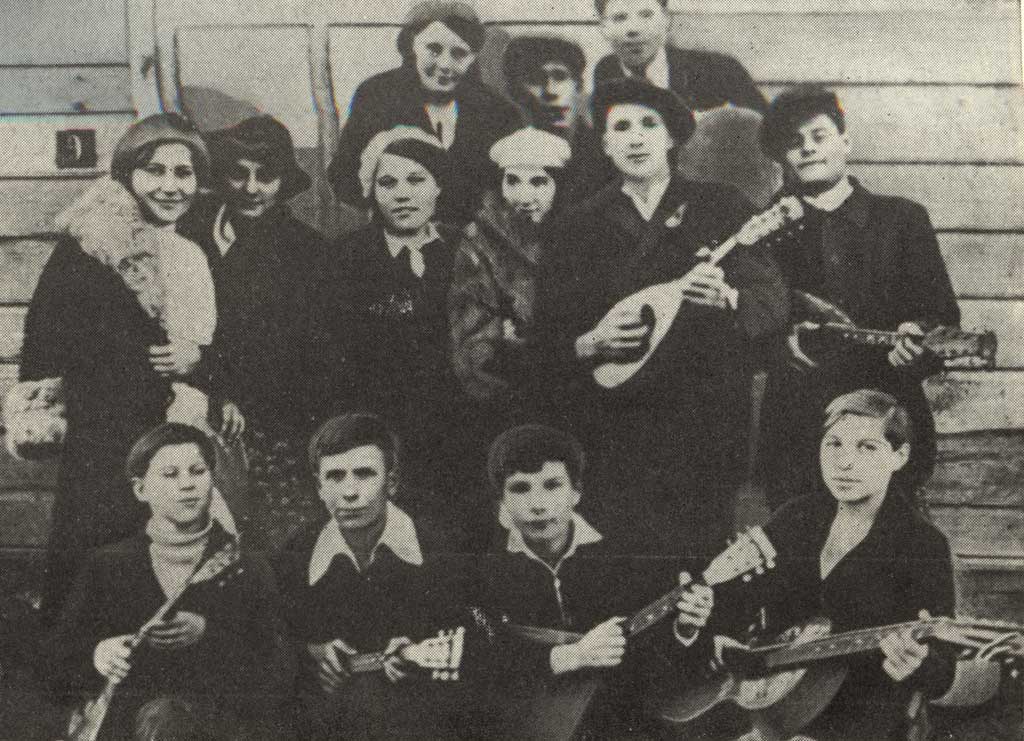 Сергей Тюленин1-й слева в последнем ряду
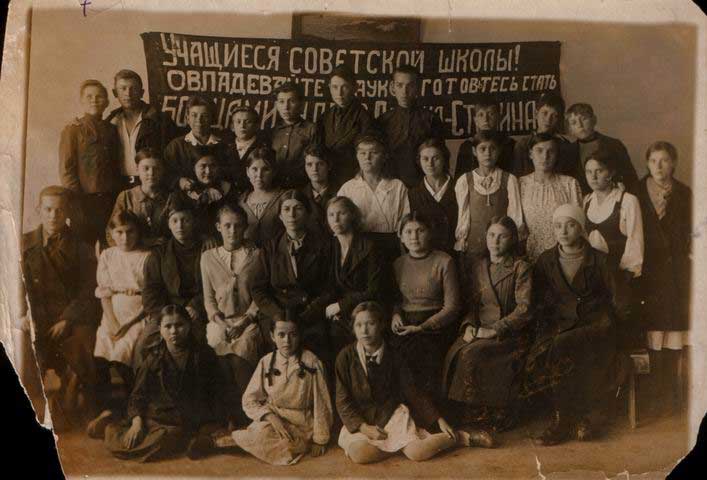 Агитбригада Краснодонской школы N4,в кубанке - Сергей Тюленин, вторая справа - Любовь Шевцова
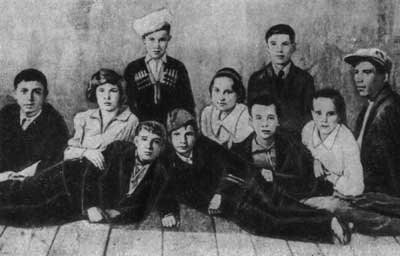 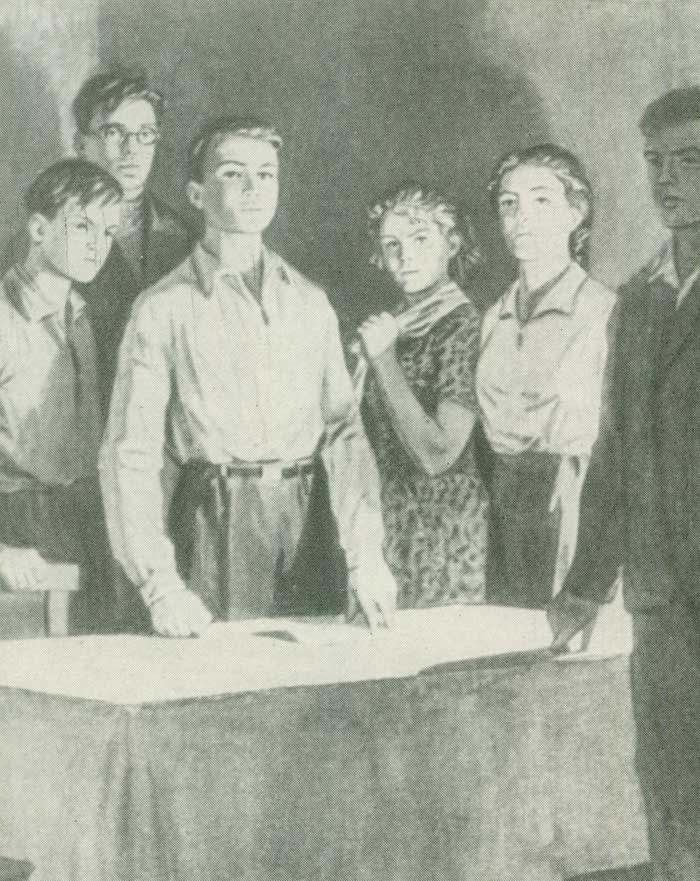 Клятва МОЛОДОГВАРДЕЙЦЕВ	Я, Сергей Тюленин, вступая в ряды членов "Молодой гвардии", перед лицом своих друзей по оружию, перед лицом родной многострадальной земли, перед лицом всего народа торжественно клянусь: беспрекословно выполнять любые задания организации; хранить в глубочайшей тайне все, что касается моей работы в "Молодой гвардии". 	Я клянусь мстить беспощадно за сожженные, разоренные города и села, за кровь наших людей, за мученическую смерть героев-шахтеров. И если для этой мести потребуется моя жизнь, я отдам ее без минуты колебаний. 	Если же я нарушу эту священную клятву под пытками или из-за трусости, то пусть мое имя, мои родные будут навеки прокляты, а меня самого покарает суровая рука моих товарищей. Кровь за кровь, смерть за смерть!
Один месяц из жизни Сергея Тюленина, последний, - январь 1943 года.
	После первых арестов Сергей ушел из города, пытаясь перейти линию фронта, был ранен в руку. 25 января измученный и голодный возвратился домой... и вскоре попал в фашистские застенки. Его предали. Родственники считают, что это сделала соседка по наущению полиции. 
	Следом арестовали и Александру Васильевну. ( мать)."В дверях камеры было маленькое оконце. Утром я подошла к двери, в них, может, Сережу увижу. И правда, ведут моего сыночка. Одной рукой завивает чубок свой, другая рука на перевязи, сам бледный, а под глазами синяки. И вскоре заиграл патефон, а я думаю, понятно, зачем завели музыку. Бить начали Сергея. А на третий день вызывают меня...»
	Потом его пытали на глазах у матери. Избивали, загоняли в рану раскаленный шомпол, ломали пальцы... Но он "не проронил ни слова о пощаде и не выдал никого из молодогвардейцев», - это уже свидетельство палача, начальника краснодонского жандармского поста: «  От него ничего так и не добились. После пыток я отдал приказание расстрелять Тюленина. Мы удивлялись, как могла у еще молодого человека выработаться такая крепкая воля. По-видимому, презрение к смерти породило в нем твердость характера".
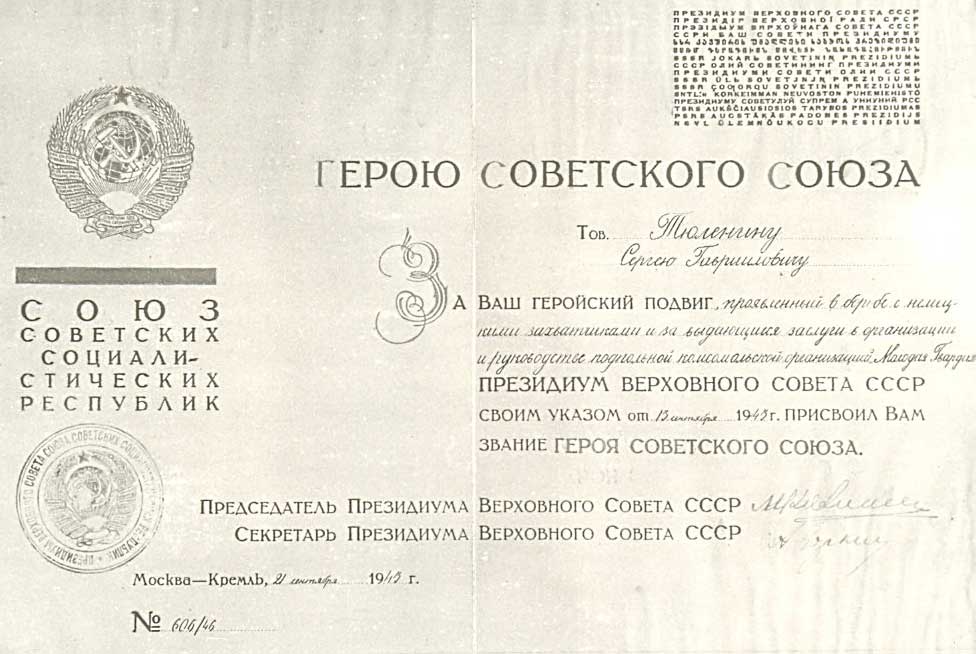 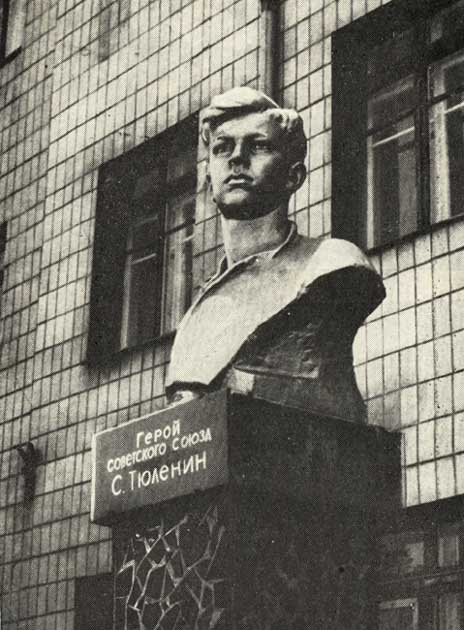 Бюст Сергея Тюленинау здания краснодонской шахты,носящей его имя
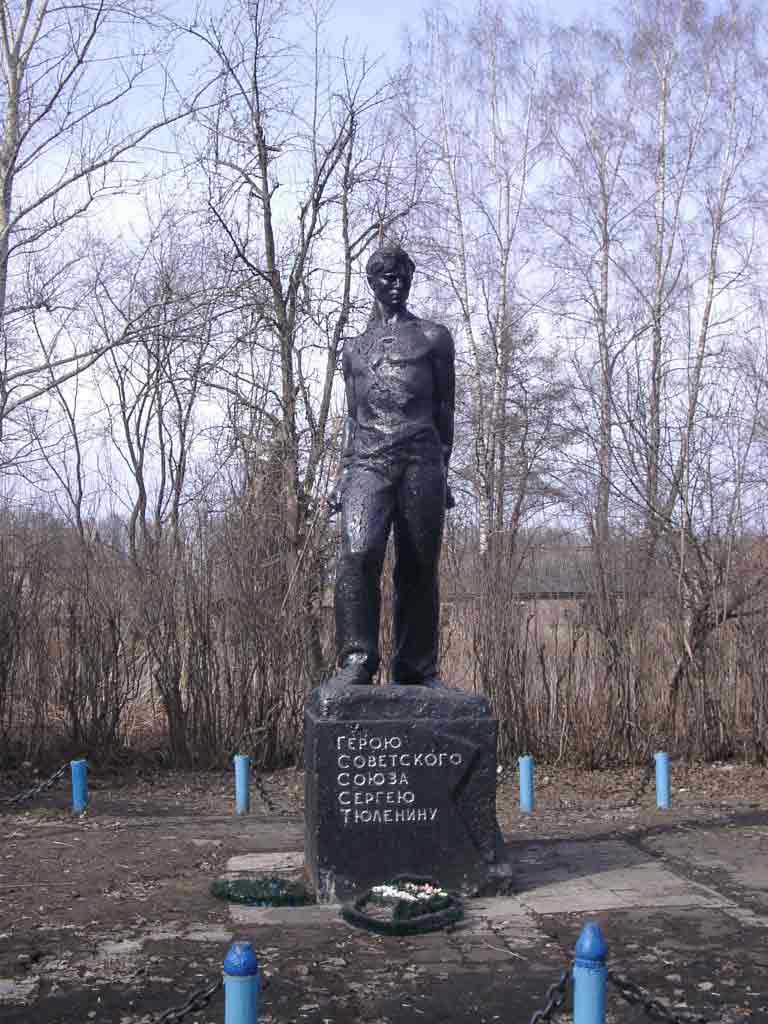 Памятник Сергею Тюленину в деревне Нечаево